Визначні місця столиці України
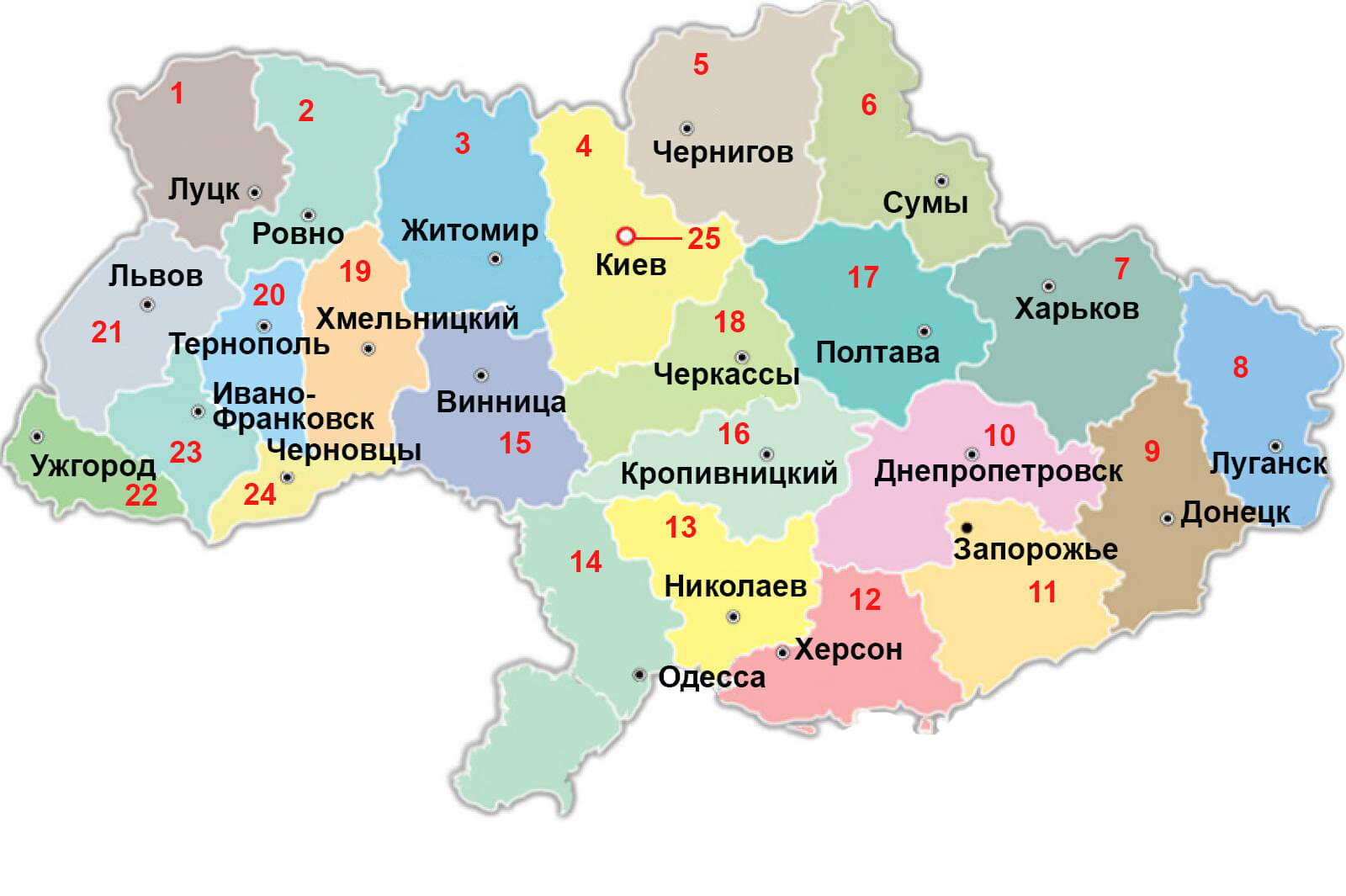 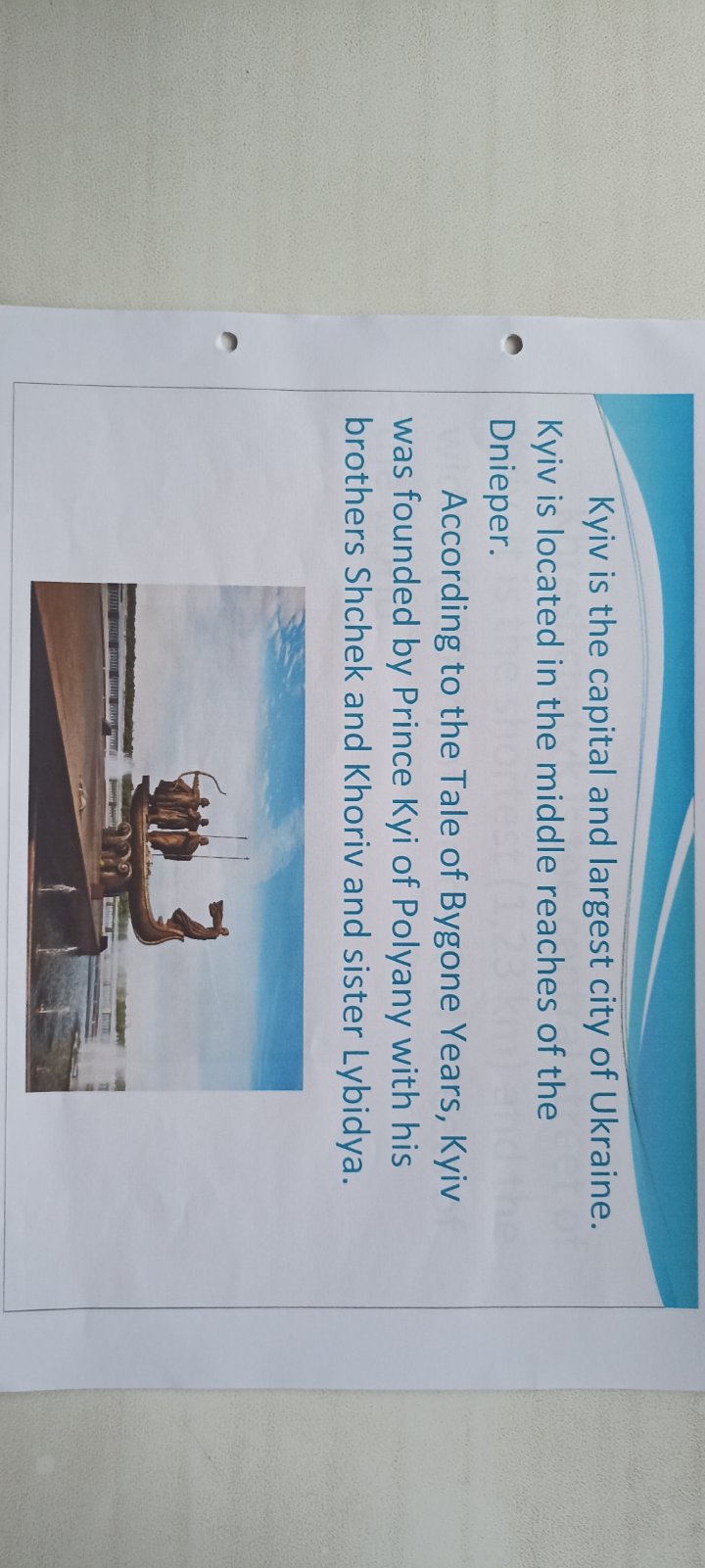 Київ – столиця і найбільше  місто України. Київ розташований
 на берегах річки Дніпро. Згідно “Повісті минулих літ”, Київ був заснований Києм та його братами Щек та Хорів і сестрою Либідь.
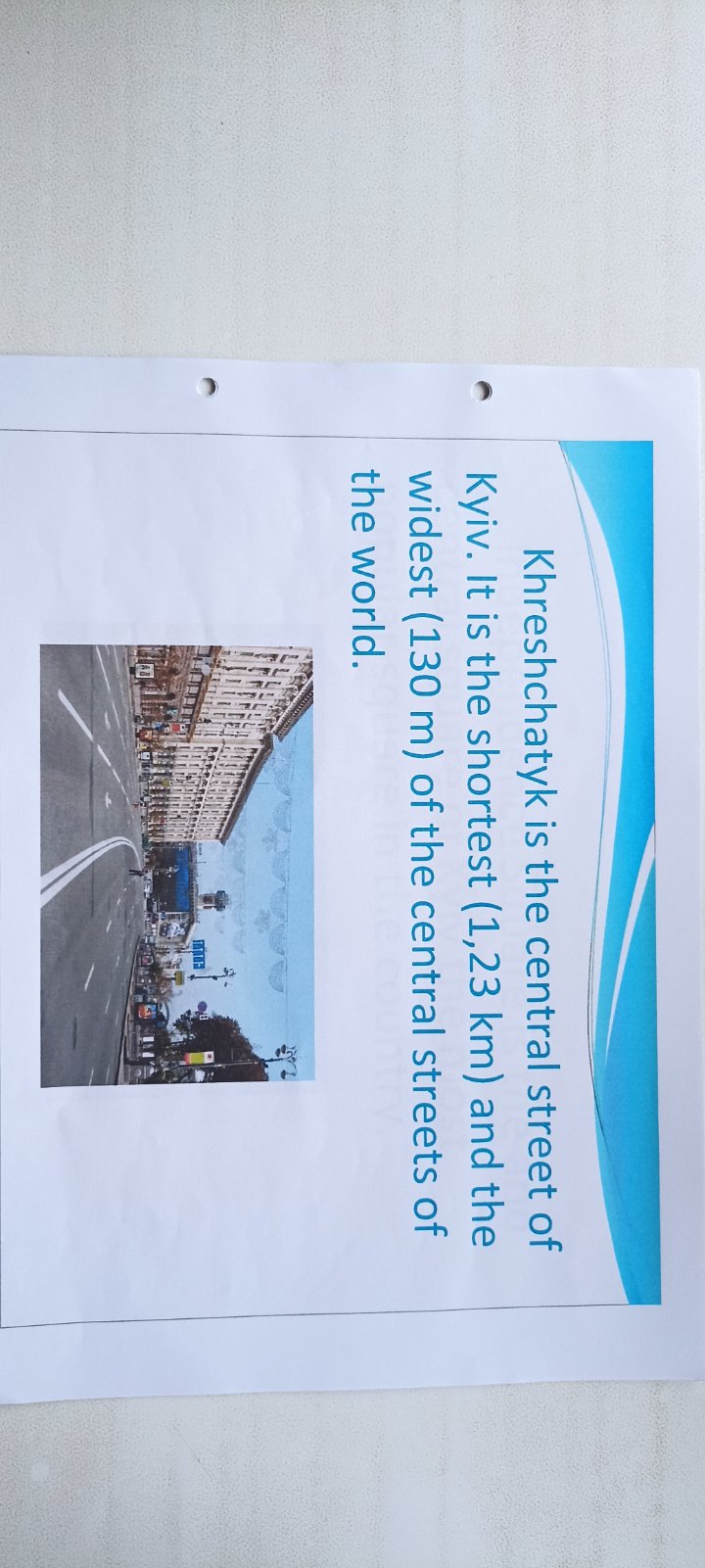 Хрещатик – центральна вулиця Києва. Вона найкоротша (1, 23 км)
 та найширша (130 м)  серед  центральних вулиць  світу.
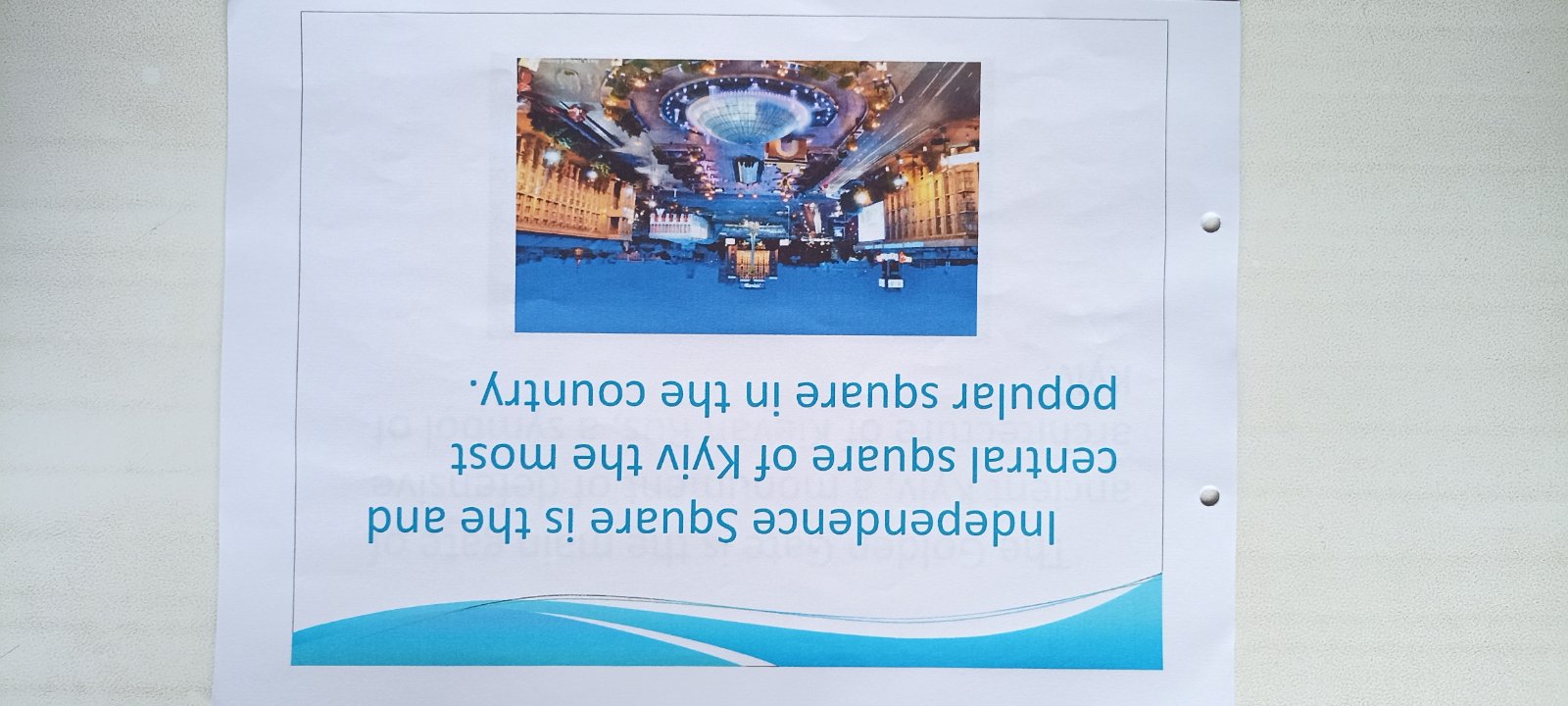 Площа Незалежності – центральна площа Києва, 
 найбільш популярна площа в країні.
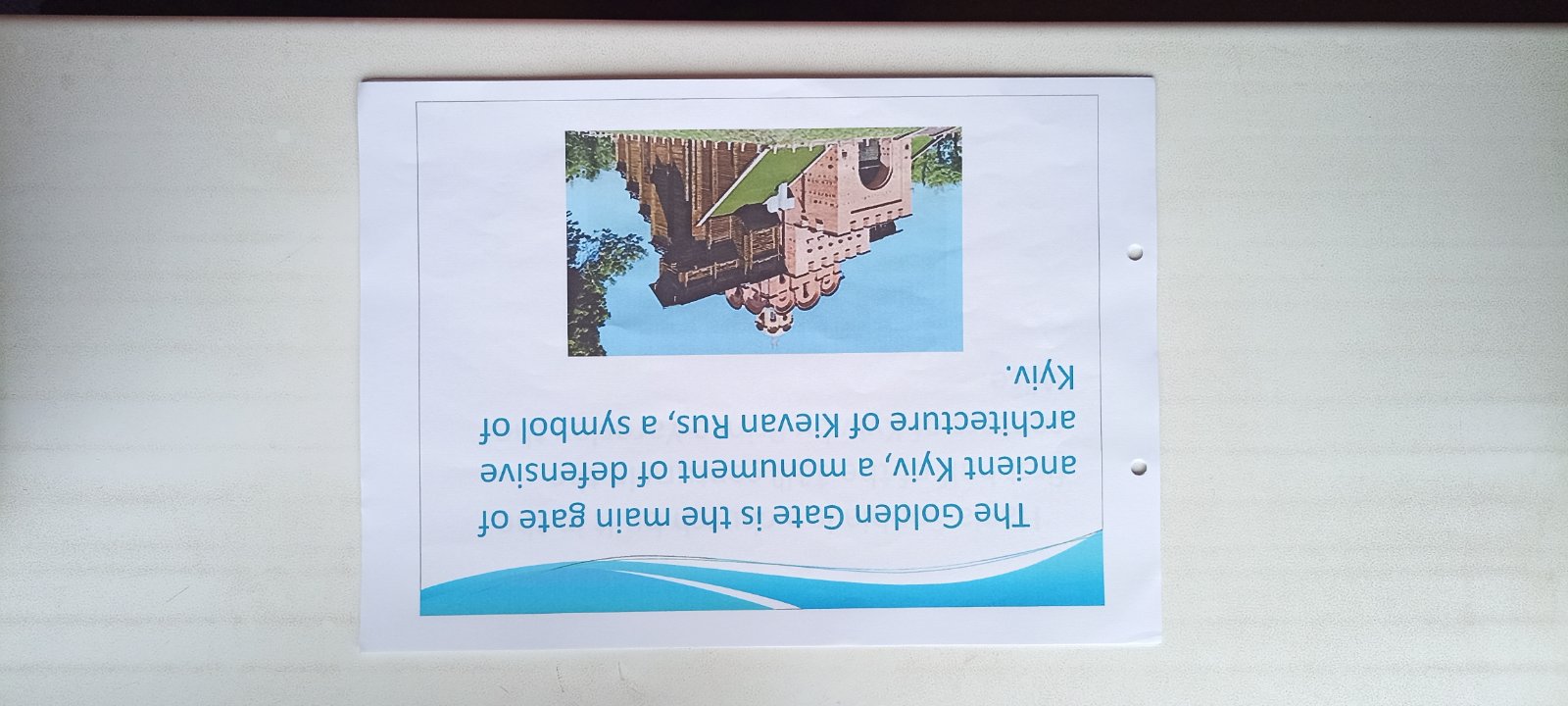 Золоті Ворота – головні ворота стародавнього Києва, 
пам’ятник  архітектури Київської Русі, символ Києва.
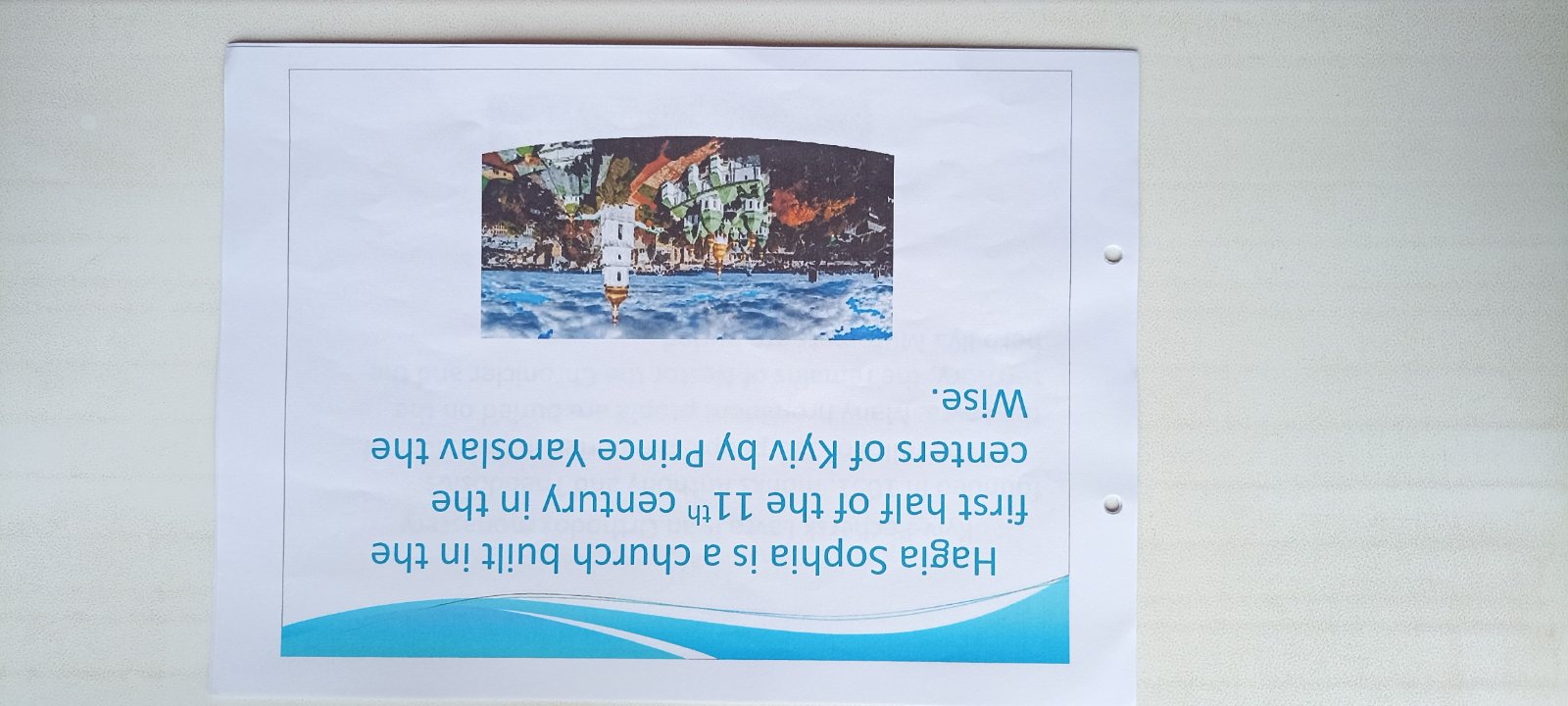 Собор Святої Софії – церква, яка побудована в першій
 половині ХІ століття князем Ярославом Мудрим.
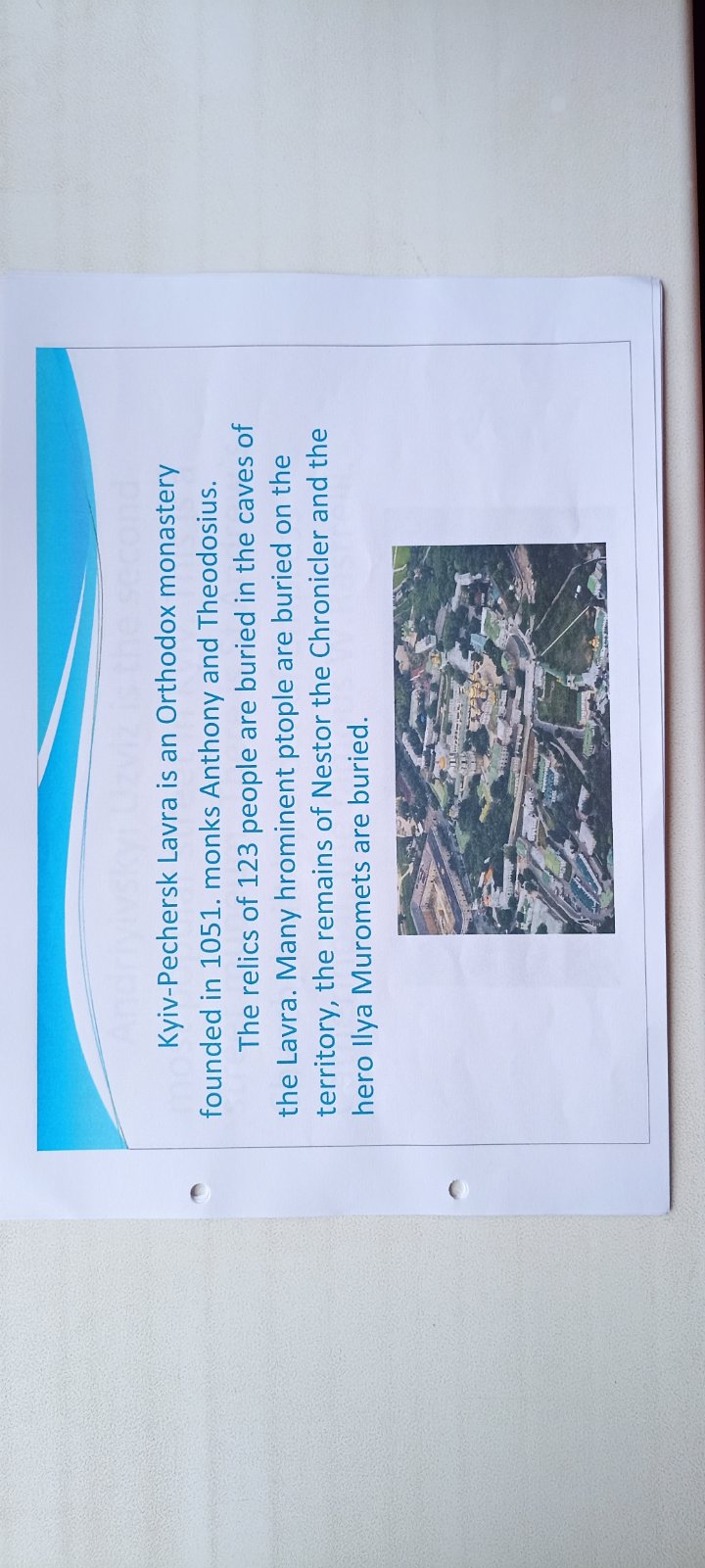 Києво-Печерська Лавра – стародавній монастир, заснований  у  1051 році монахами Антонієм та Феодосієм. Останки  123 людей  поховані в печерах Лаври. Останки  Нестора  Літописця  та героя Іллі Муромця поховані тут.
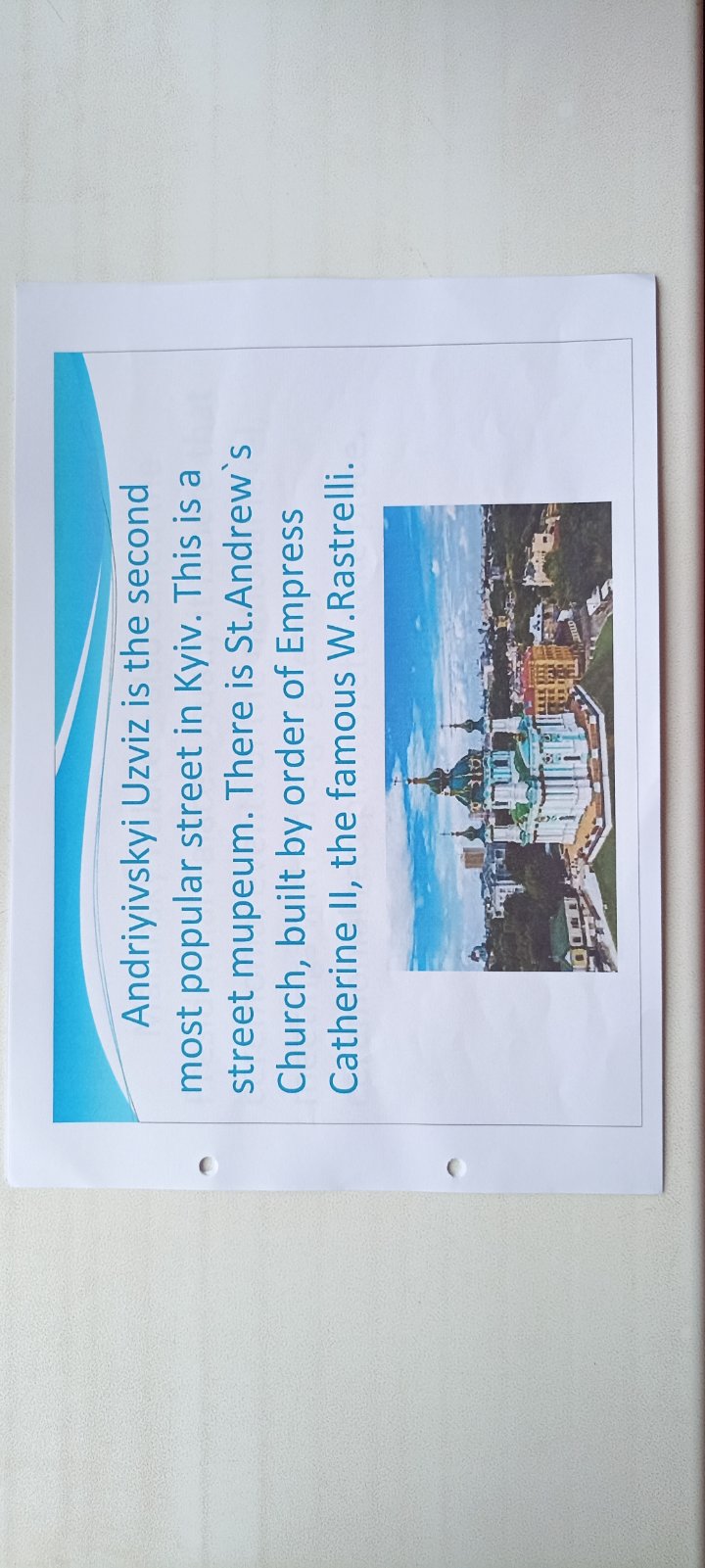 Андріївський Узвіз – це друга  найбільш популярна вулиця в Києві. 
Це  вулиця-музей.  Тут  знаходиться  церква  Святого  Андрія, 
збудована за наказом  імператриці  Катерини ІІ відомим Растреллі.
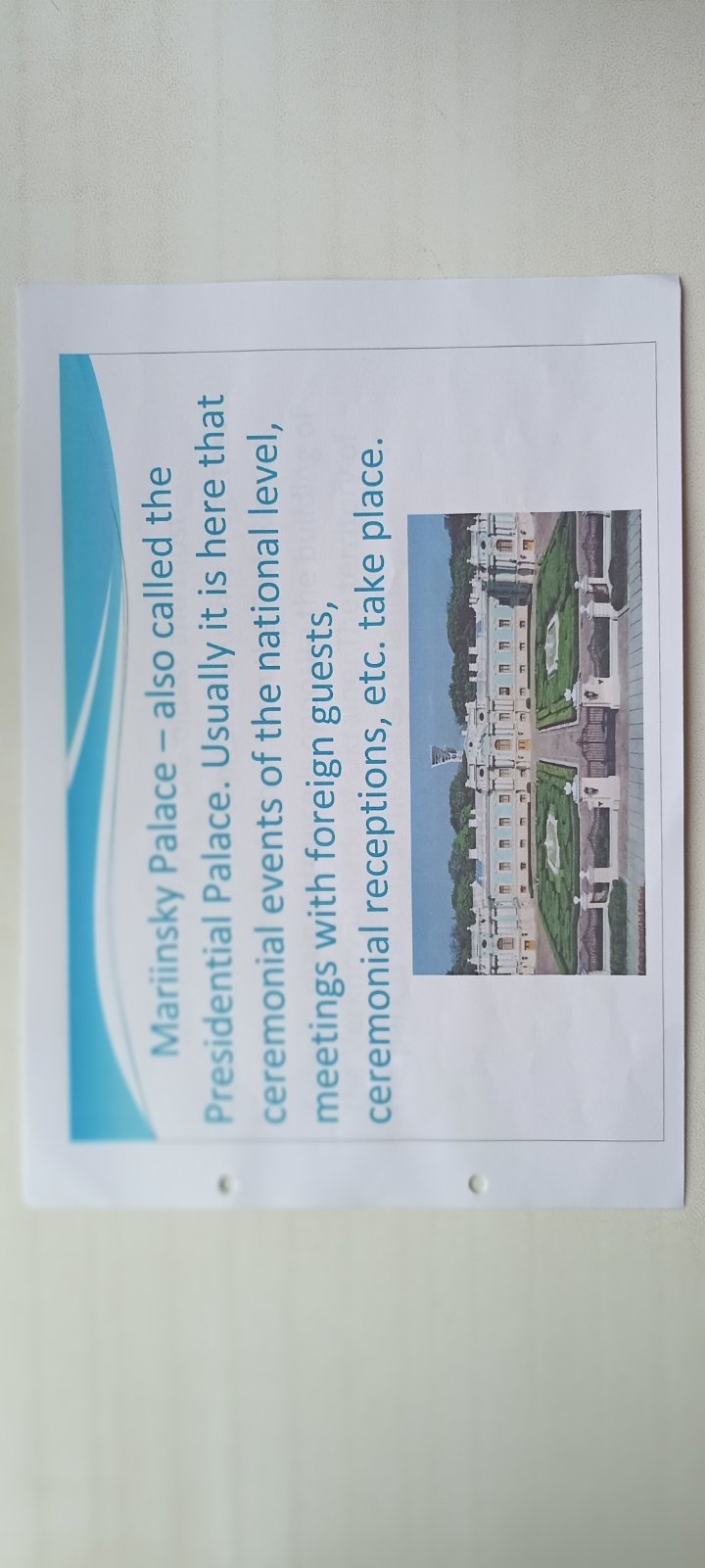 Маріїнський палац – також  називають  Презедентським  Палацом .  Зазвичай, тут відбуваються  церемоніальні події національного
 рівня, зустрічі зарубіжних гостей, церемоніальні прийоми.
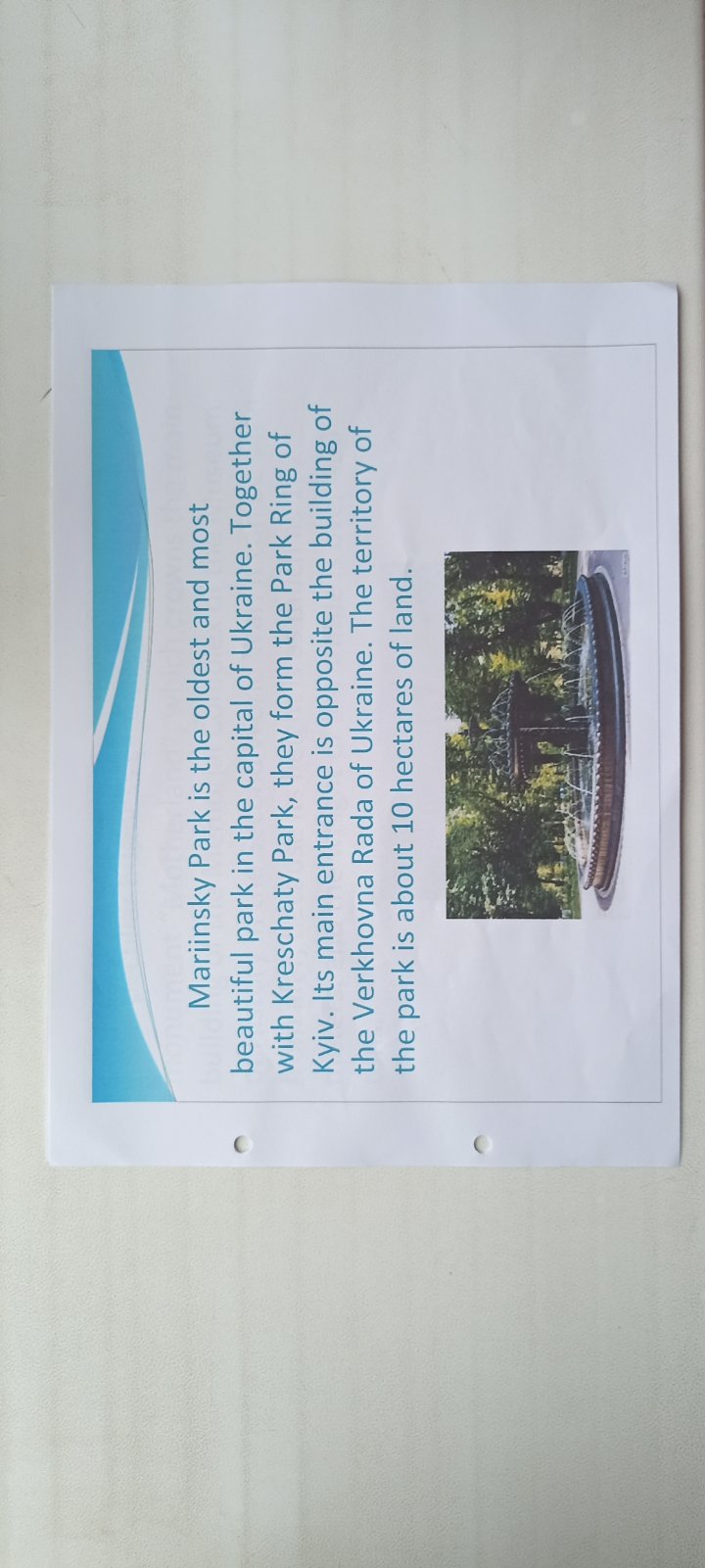 Маріїнський парк є найбільшим і найкрасивішим парком в столиці України. Разом з Крещатим парком вони утворюють Паркове Кільце. 
Головний вхід парку знаходиться навпроти будівлі Верховної
 Ради України. Територія  парку становить  близько  10 га.
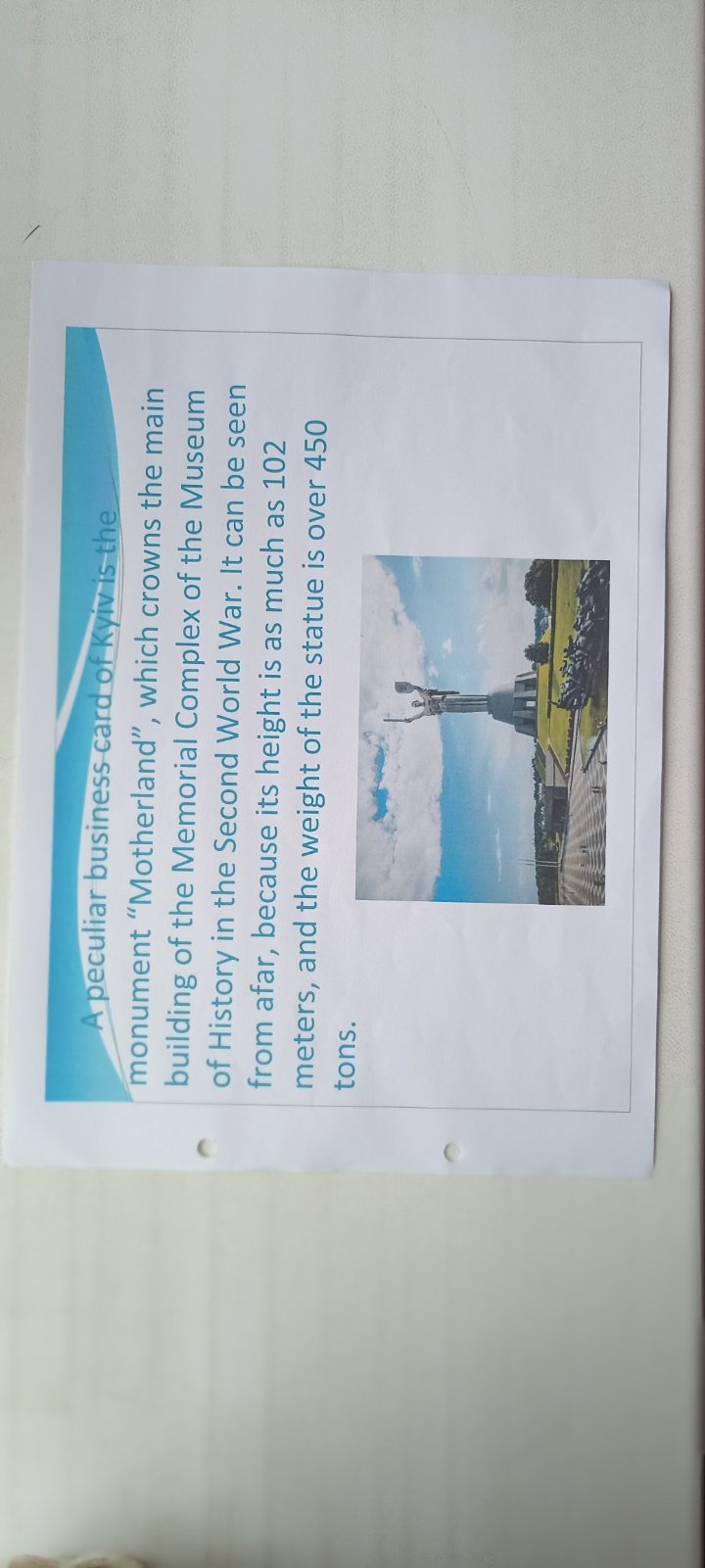 Своєрідною візитівкою Києва  є пам’ятник  “Батьківщина-Мати”, 
який є головною будівлею  меморіального комплексу музею історії України у Другій  світовій війні. Його можна бачити здалеку,  
бо висота скульптури близько 102 м, а вага 450 т.